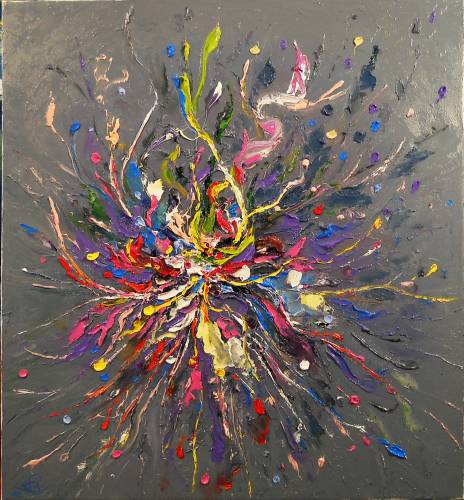 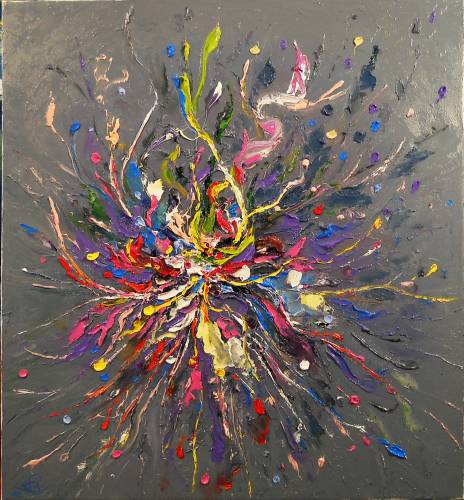 Вадим Столяров «Рождение мысли»
Мастер-классУчить мыслить, а не мыслям. Развитие исследовательских умений в учебной деятельности на уроках естественного цикла
Цель: демонстрация методов  и приемов обучения, направленных на  формирование информационной компетентности учащихся как метапредметного результата
Старокожева А.И., учитель биологии МБОУ  гимназии №1
«Учить мыслить, а не мыслям»
                                                     И.Кант
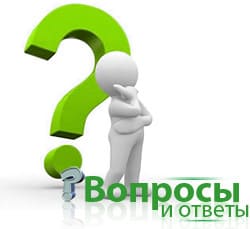 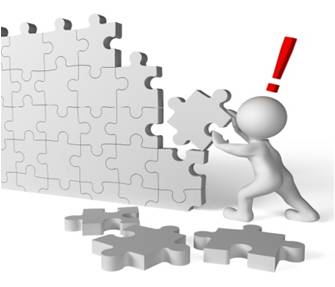 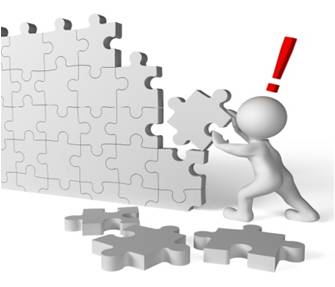 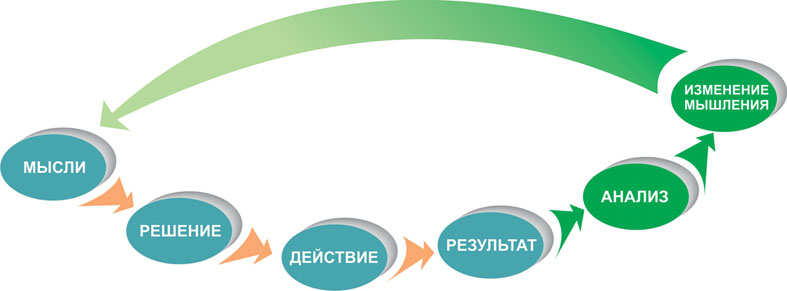 «Думай, планируй, делай, получай результат,  снова думай»
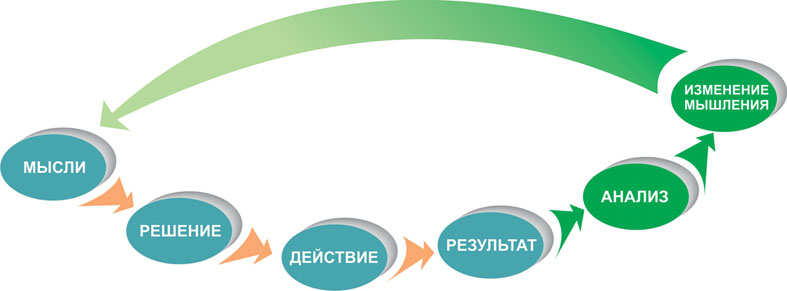 Думай!
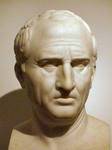 Алгоритм Цицерона
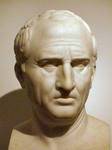 Алгоритм Цицерона
Гипотеза
Если…, то…

Предположим, что…
Переливание крови будет успешным, если вливать «правильную»  кровь.
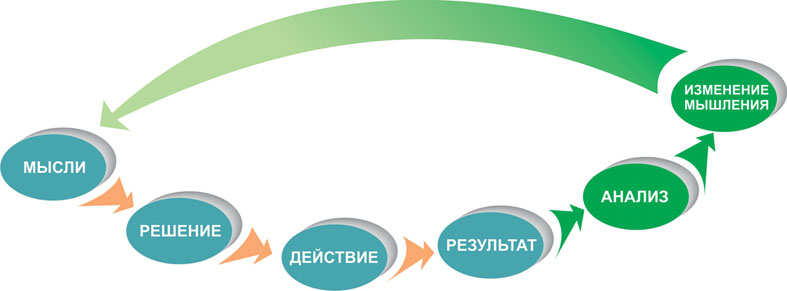 Планируй!
План работы
Установить, по какому признаку кровь отличается.
Сравнить кровь человека и животного.
Изучить различные комбинации генов крови.
Изучить состав генов крови.
Изучить закономерности наследования групп крови. 
Определить правила переливания крови.
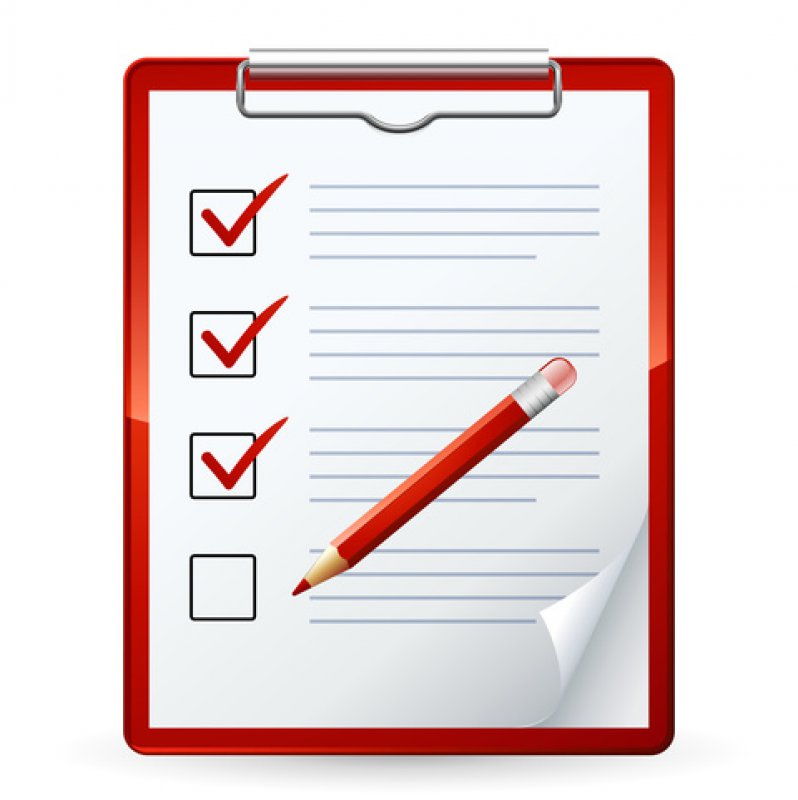 План работы
Установить, по какому признаку кровь отличается.
Изучить состав генов крови.
Изучить различные комбинации генов крови.
Изучить закономерности наследования групп крови. 
Определить правила переливания крови.
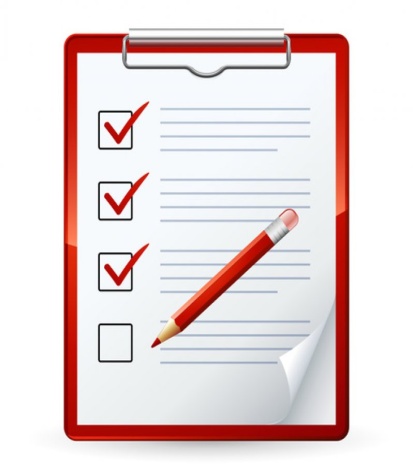 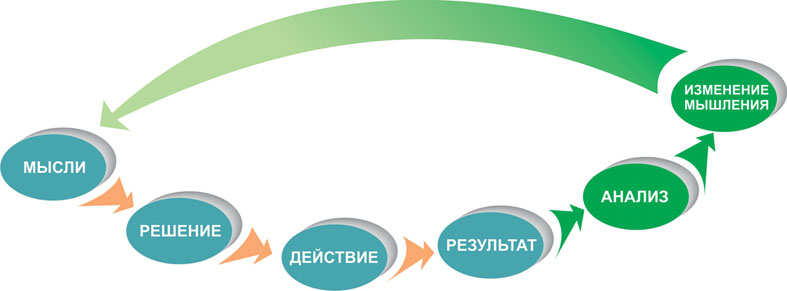 Делай!
Группы крови
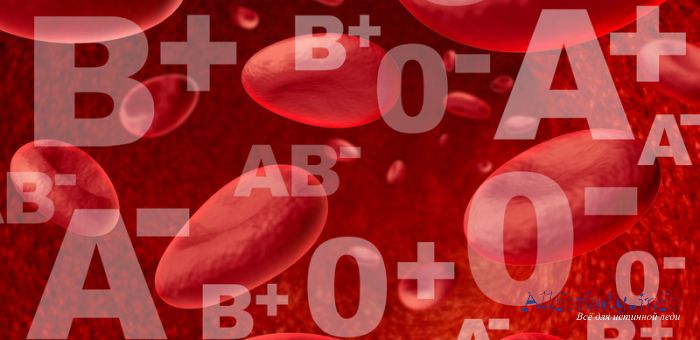 Задачи
1.  Можно ли переливать кровь ребенку от матери, если у нее группа крови IV, а у отца I?

2. Ребенку сделали срочную операцию.                            Ему понадобилась донорская кровь. Родители готовы были дать свою кровь. Что выяснилось после определения групп крови родителей и ребенка? У мамы II группа крови, у отца –                            I  группа крови, у ребенка – IV группа крови.
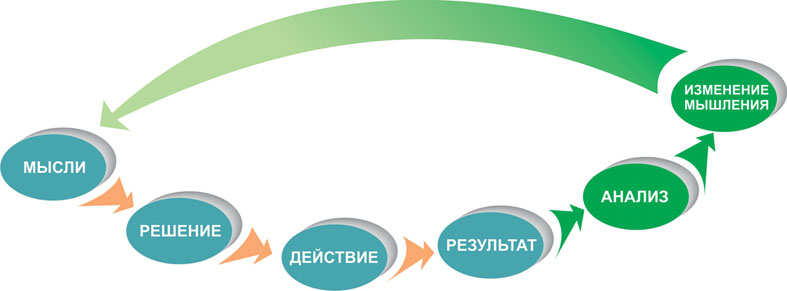 Получай 
результат!
Схема переливания крови
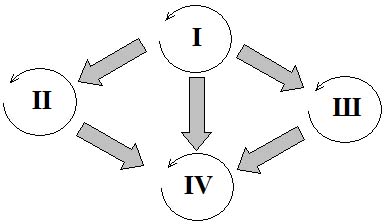 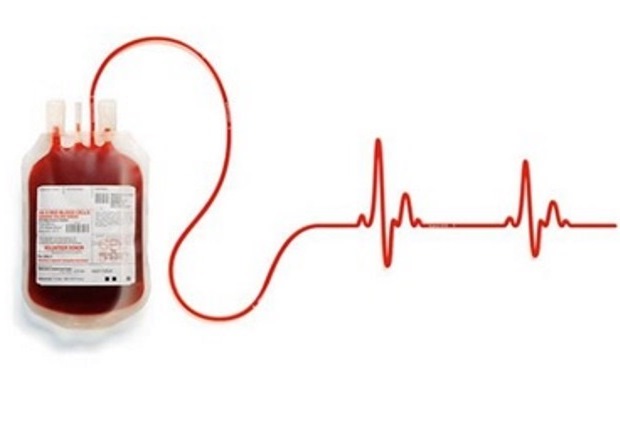 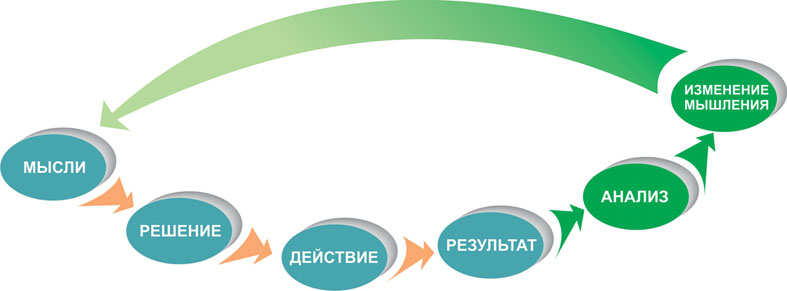 Снова думай!
Подготовить небольшое сообщение о современных открытиях в области трансплантации органов.
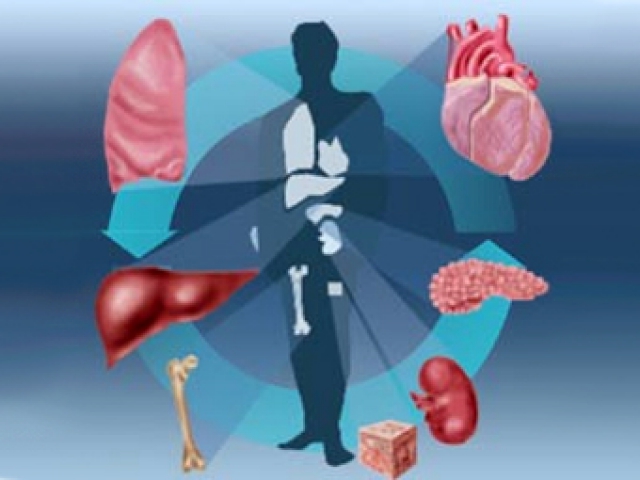 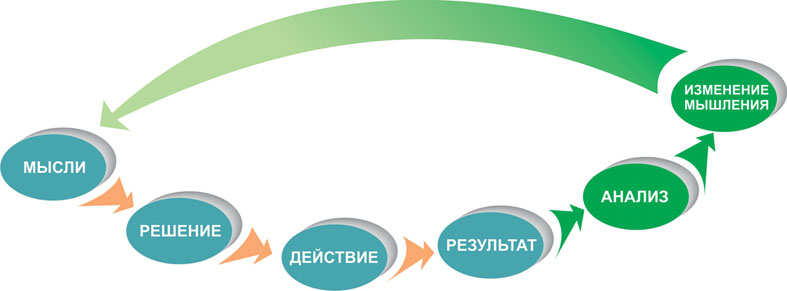 «Думай, планируй, делай, получай результат,  снова думай»